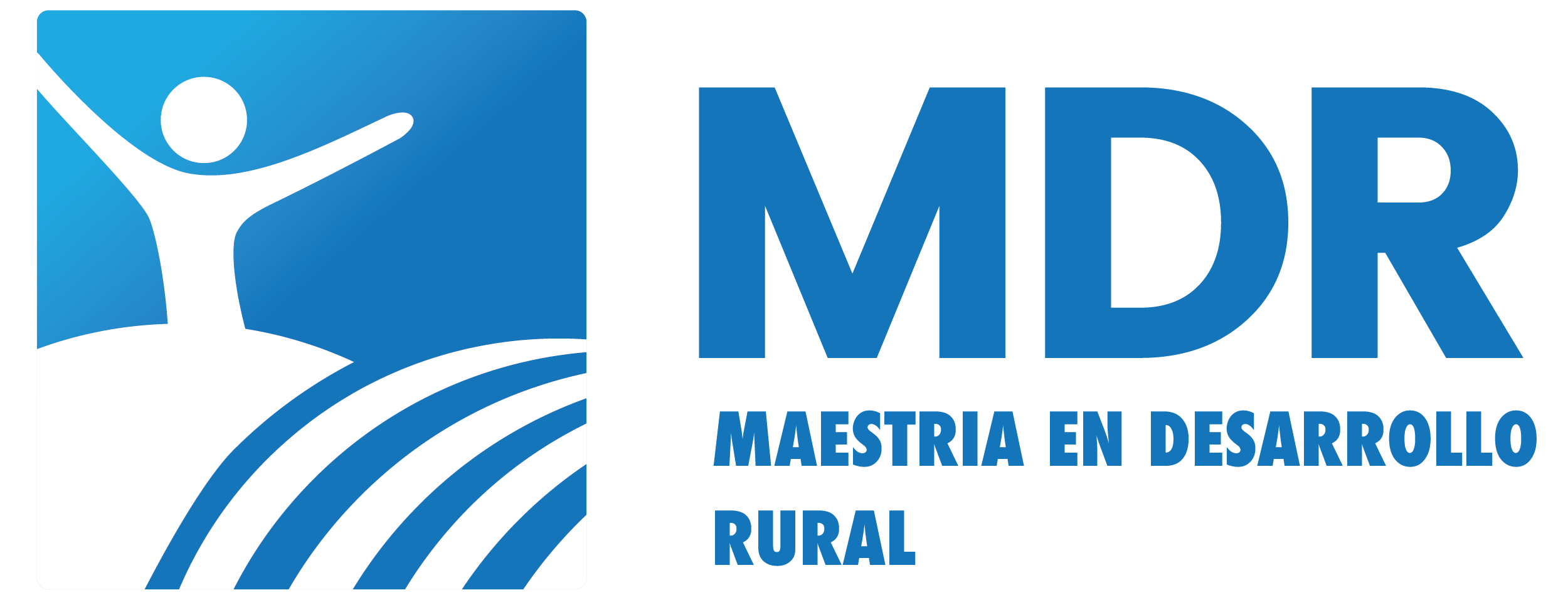 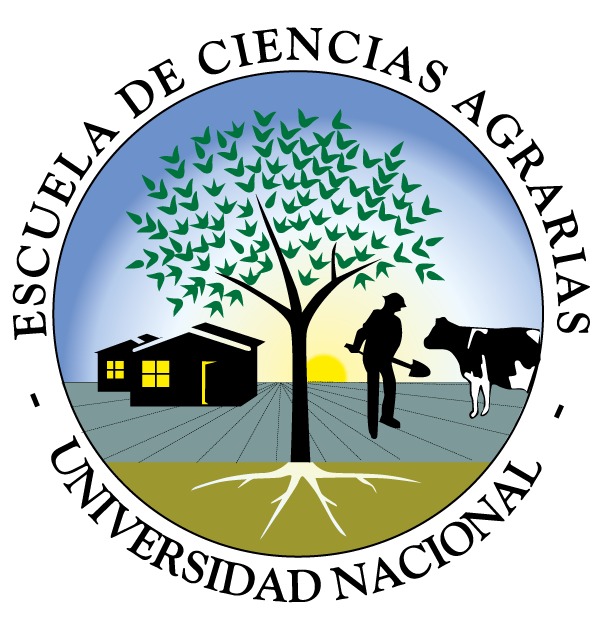 SISTEMA DE ESTUDIOS DE POSGRADO
MAESTRÍA EN DESARROLLO RURAL
ANTEPROYECTO: INDICAR EN ESTE ESPACIO EL TÍTULO COMPLETO DE LA INVESTIGACIÓN DE  TESIS TAL Y COMO APARECE EN EL DOCUMENTO OFICIAL EN WORD
Nombre Apellido Apellido
Comisión Asesora de Investigación y Trabajos Finales de Graduación​ (CAIT)
Dr. Warner Mena Rojas


 XX. Nombre Apellido Apellido


XX. Nombre Apellido Apellido



XX. Nombre Apellido Apellido
Introducción
Antecedentes
Justificación
Problema
Objeto de estudio
Estado actual del conocimiento
 Objetivos
TÍTULO
TÍTULO
TÍTULO
CRONOGRAMA
INSTRUMENTOS